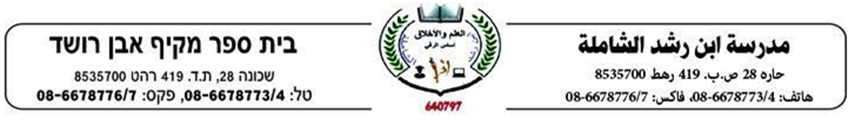 الكلمات المبنية والمعربة.
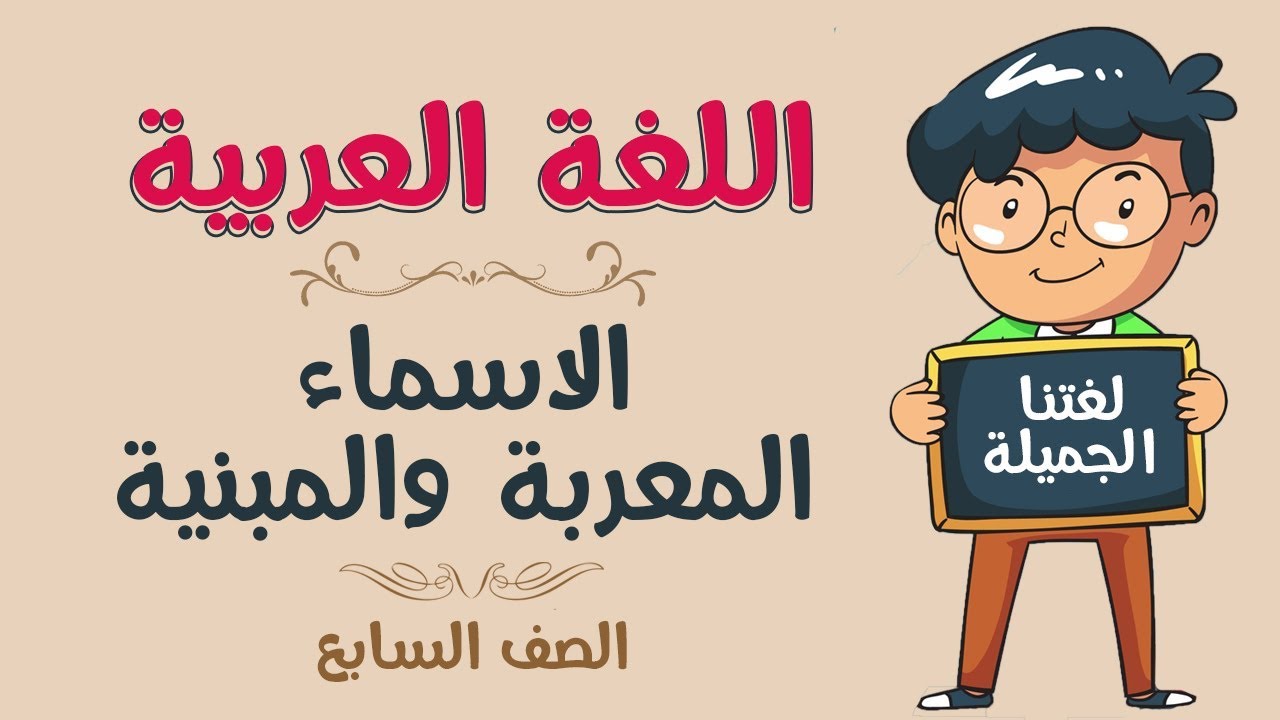 للشعبة السابعة.
كتاب الأساس صفحة 137
مهمة رقم 14
أعزائي الطلاب, أضغطوا على الكأس في أسلف الشاشة, لتشاهدوا المقطع القصير حول المبني والمعرب
تعريف
ما هي الكلمات المعربة؟
هي الكلمة التي يتغير حركة/شكل آخرها مع تغير موقعها من الإعراب(من الجملة).
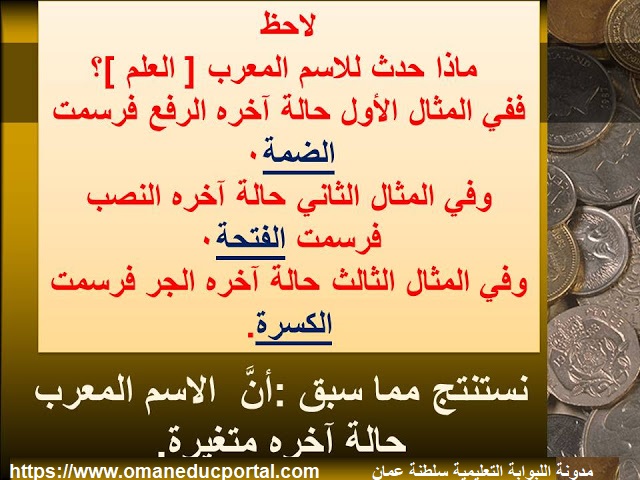 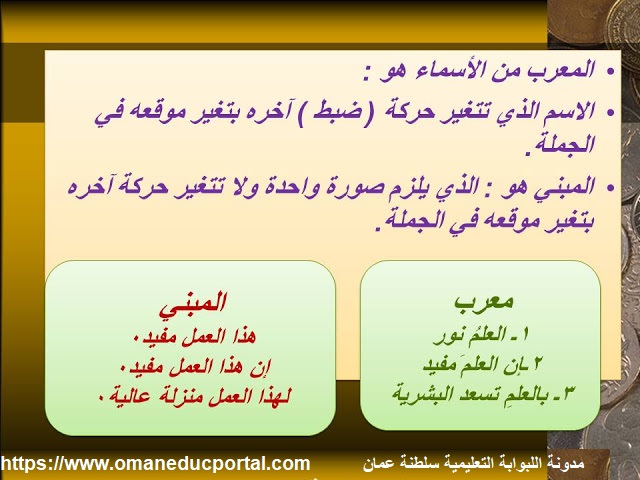 جميع الأسماء في اللغة العربية مُعربة ما عدا مجموعة محصورة من الأسماء سنذكرها عندما ننتقل للاسم المبني.
الأسماء المعربة هي الأسماء التي تتغير حركة اخرها حسب تغير موقعها في الجملة.
مثال على ذلك : حضر تلاميذُ الصفّ /  رأيت تلاميذَ الصفّ / تحدّثت مع تلاميذِ الصفّ.
حالات إعراب الاسم وعلاماته
حالة الجر خاصة بالاسماء فقط لأنّ الأفعال لا تسبقها حروف جر
علامة الرفع – الضمة  (  ُ  )
علامة النصب – الفتحة  (   َ  )
علامة الجر  – الكسرة   (  ِ   )
علامة الجزم – السكون  (  ْ  )
حالة الجزم خاصة بالافعال فقط لأنّ حروف الجزم تسبق الأفعال فقط
أنظر إلى المثال الاتي لتفهم الاسم المعرب.
جاء الطالبُ- فاعل مرفوع وعلامة رفعه الضمة الظاهرة على اخره.
رأيت الطالبَ: مفعول به منصوب وعلامة نصبه الفتحه الظاهره على اخره.
سلّمتُ على الطالبِ: اسم مجرور وعلامة جرّه الكسرة الظاهرة على اخره.

نلاحظ من هذا المثال أن الاسم المعرب تتغير حركته أو شكل اخره عند تغير مكانه في الجملة.
أيّ الأفعال هي معربة؟
الفعل المضارع معرب أي تتغير حركته حسب موقعه من الإعراب.
الفعل المضارع يكون مرفوعا وعلامة الرفع هي الضمه اذا لم يسبقه حرف نصب أو جزم, نحو: يُحضّرُ الطالبُ دروسَه.
يُحضّرُ: فعل مضارع مرفوع وعلامة رفعه الضمة الظاهرة على اخره.
ينصب الفعل المضارع اذا سبقه أحد حروف النصضب بالفتحة, نحو : لن ينجحَ الكسولُ : فعل مضارع منصوب وعلامة نصبه الفتحة.
يجزم الفعل المضارع اذا سبقه جازم(حرف جزم) وعلامة الجزم الأساسية هي السكون , نحو: لم أدرُسْ جيدًا للامتحانِ.
والان ننتقل الى الكلمات المبنية.
أوّلا: ما هو المبني؟
هو الكلمة أو الاسم الذي لا يتغير شكل اخره حتى لو تغيّر موقعه من الجملة ويلزم صورة وشكل واحد.

نحْوَ :  هذه طالبةٌ   كلّمَت المعلمة هذه الطالبةَ.
                      سلّمتُ على هذه الطالبةِ.
الأسماء المبنية, ما هي؟
ذكرنا سابقا أنّ الأسماء المبنية هي الاسماء التي لا يطرأ أي تغيير على شكلها حتى لو تغير مكانها في سياق الجملة.
كما أوردنا ذكر ما هي  الأسماء المبنية , كونها تنحصر في مجموعة صغيرة وكل ما هو ليس ضمن هذه المجموعة من الأسماء إذن فهو معربا.
الأسماء المبنية هي : 
1 ـ الضمائر: أنا ـ أنت ـ أنت ـ أنتما ـ أنتم ـ أنتن ـ هو ـ هي ـ هما ـ هم ـ هن ـ نحن.
مثال: أَنَا تِلْمِيذٌ مُوَاظِبٌ. 
2 ـ أسماء الإشارة: هذا ـ هذه ـ هؤلاء ـ ذلك ـ  تلك ـ أولئك. باستثناء: هذان ـ هاتان. لأنهما يتغيران حسب موقعهما في الإعراب.
مثال: هَذِهِ مَدْرَسَةٌ.
3 ـ الأسماء الموصولة: الذي ـ التي ـ الذين ـ اللائي أو اللاتي. باستثناء: اللذان واللتان، لأنهما يتغيران حسب موقعهما في الإعراب.
                                        مثال: رَأَيْتُ الَّتِي فَازَتْ.
المبني
4 ـ أسماء الاستفهام: متى ـ أين ـ كيف ـ كم ـ مَنْ ـ ماـ ماذاـ لماذا ـ هل.
                                      مثال: مَتَى نُسَافِرُ؟
5ـ أسماء الشرط: متى ـ أين ـ ما ـ مهما ـ مَنْ ـ أينما ـ إن…
                                مثال: مَنْ يُصَلِّي يَفْلَحُ.
6ـ بعض الظروف: حيث ـ أمسِ ـ الان.
                                  مثال: قَرَأْتُ الْكِتَابَ أَمْسِ.
فعل الماضي من الأفعال مبنية.
كما ذكرنا سابقا, فإنّ الفعل المضارع هو معربٌ,  أي تتغيّر حركة اخره نظرًا لمكانه في الجملة, أما الفعل الماضي, فهو من الأفعال مبنية, يلزم شكلًا واحدًا.
** الفعل الماضي: يُبنى على الفتح وعلى الضم وعلى السكون.
يبنى على الفتح إذا لم يتصل به ضميرا : درسَ, وقفَ , رفضَ.
يبنى على الفتح اذا اتصلت به تاء التأنيث: شربَتْ
يبنى على الفتح إذا اتصلت به الف الاثنين: درسَا
يبنى على السكون إذا اتصلت به التاء المتحركة : علمْتُ, علمْتُم 
يبنى على الضم إذا اتصلت به واو الجماعة : سجدُوا
فعل الأمر هو فعل مبنيٌ.
فعل الأمر: هو من الأفعال المبنية الذي يلزم شكلا محددا.
يُبنى فعل الأمر على السكون, نحو: قلْ الحقيقةَ.     ساعدْ الفقراءَ
الحروف جميعها مبنية بدون استثناء.
جميع الحروف في اللغة العربية مبنية أي تلزم صورة واحدة ولا يتغير شكلها حتى لو تغير موقعها من الجملة.
          ونذكر منها ما يلي:
حروف الجر : من, إلى, عن, على, في , كاف التشبيه(كَ) , اللام (لِ), الباء (بِ).
حروف النصب وأشهرها: أن , لن ,إذن , كي.
حروف الجزم وأشهرها: لم, لا الناهية , لمّا (بمعنى النفي), ولام الأمر.
حروف العطف ونذكر أكثرها شيوعًا : واو العطف, الفاء , أو , ثمّ.
والان ننتقل إلى الاستمتاع بلعبة تعليمية في موضوع «المبني والمعرب»
نشاط صفيّ
https://wordwall.net/he/resource/5822934/%D8%A7%D9%84%D9%85%D8%A8%D9%86%D9%8A-%D9%88%D8%A7%D9%84%D9%85%D8%B9%D8%B1%D8%A8
اقرأ الجمل التّالية ثم استخرج الافعال المبنيّة والمعربة 
واكمل الجدول حسب المطلوب.
تمرين عن الأفعال المبنية والمعربة
المهمة
اضغط على الكأس الموجود في أسفل الشاشة, ثم اضغط على الروابط, وقم بحل الألعاب التعليمية, وتصوير الحل وإرساله لمربّيك.
https://wordwall.net/he/resource/5940501/%D8%A7%D9%84%D9%85%D8%A8%D9%86%D9%8A-%D9%88%D8%A7%D9%84%D9%85%D8%B9%D8%B1%D8%A8

https://wordwall.net/he/resource/4435683/%D8%A7%D9%84%D9%85%D8%A8%D9%86%D9%8A-%D9%88%D8%A7%D9%84%D9%85%D8%B9%D8%B1%D8%A8-%D9%85%D9%86-%D8%A7%D9%84%D8%A7%D8%B3%D9%85%D8%A7%D8%A1
https://wordwall.net/he/resource/5061321/%D9%82%D9%88%D8%A7%D8%B9%D8%AF-%D8%A7%D9%84%D9%85%D8%A8%D9%86%D9%8A-%D9%88%D8%A7%D9%84%D9%85%D8%B9%D8%B1%D8%A8-%D9%85%D9%86-%D8%A7%D9%84%D8%A7%D8%B3%D9%85%D8%A7%D8%A1
https://wordwall.net/he/resource/9700163/%D8%A7%D9%84%D9%85%D8%A8%D9%86%D9%8A-%D9%88%D8%A7%D9%84%D9%85%D8%B9%D8%B1%D8%A8
للاشتراك في دروس الزوم وأداء المهام نسبة حاسمة من العلامة الفصلية كما أنّ كل طالب يتقاعس عن أداء المهام ومراجعة المواد,لن يتقدّم تعليميًا
تذكّروا أنّ – النّجاح حليف كل مثابر.
ألف شكرٍ للطلاب المجتهدين.